CHỦ ĐỀ 8
PHÉP NHÂN, PHÉP CHIA
BÀI 45
LUYỆN TẬP CHUNG
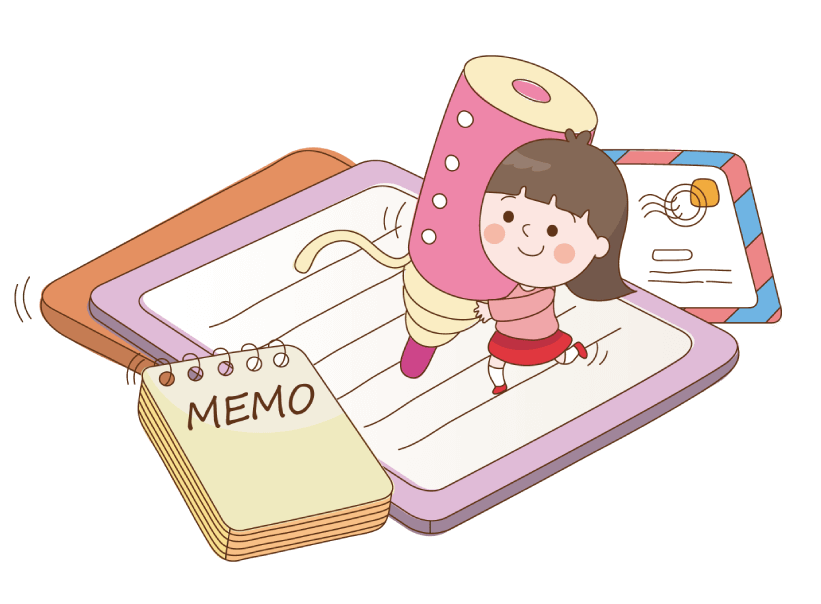 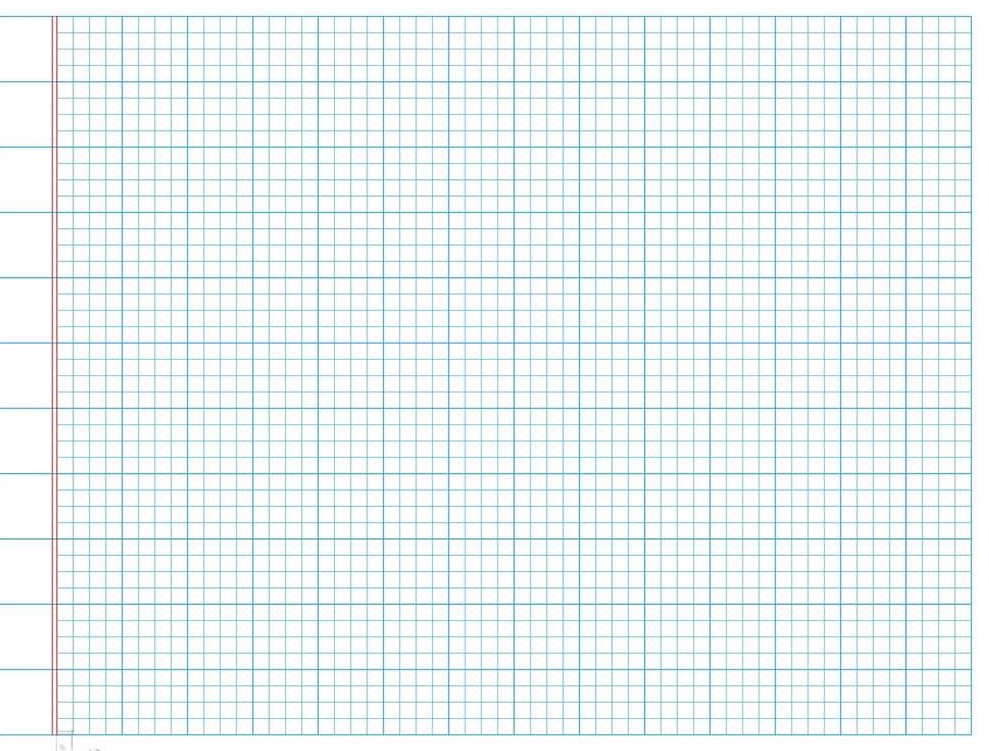 Thứ năm ngày 17 tháng 2 năm 2022
Toán
Vở
Toán
Luyện tập (tr29, 30)
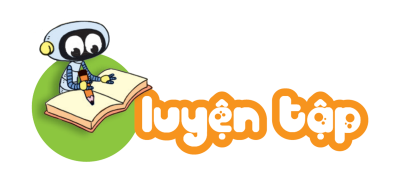 1
a) Tìm con ong phù hợp với bông hoa.
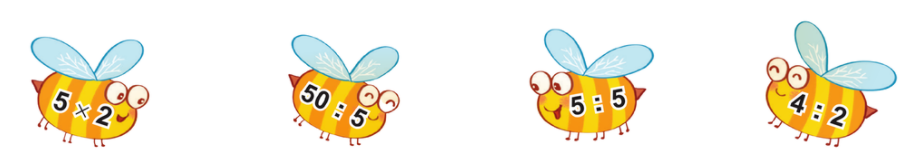 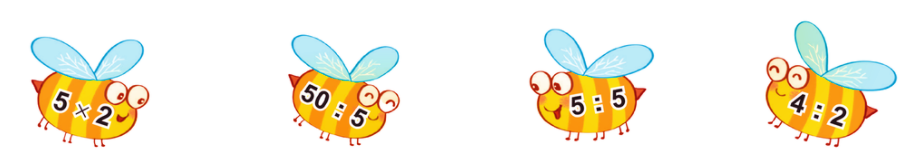 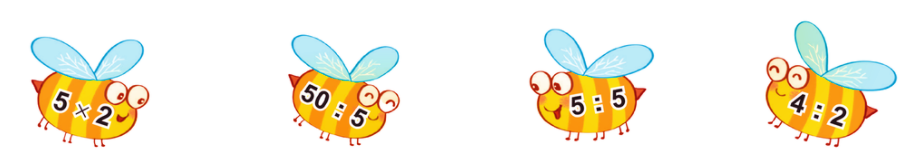 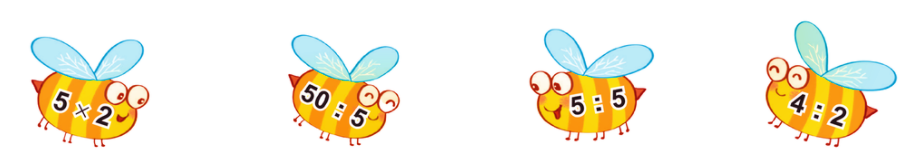 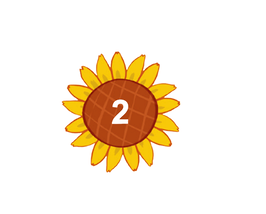 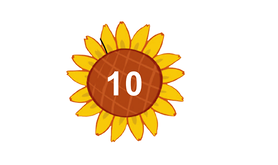 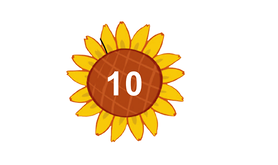 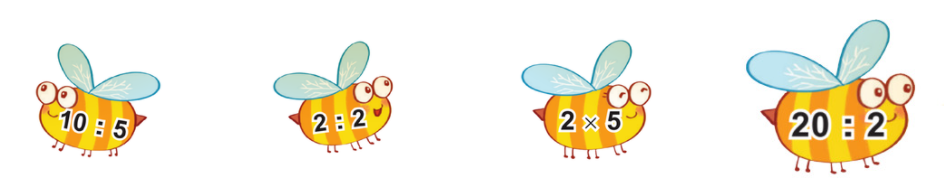 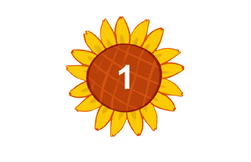 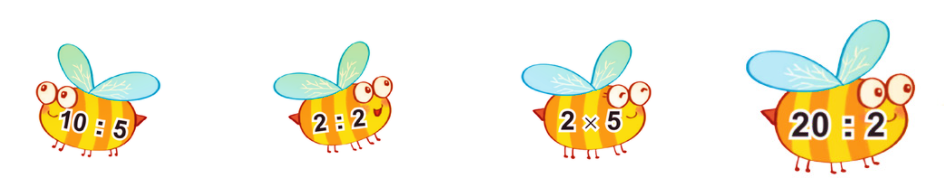 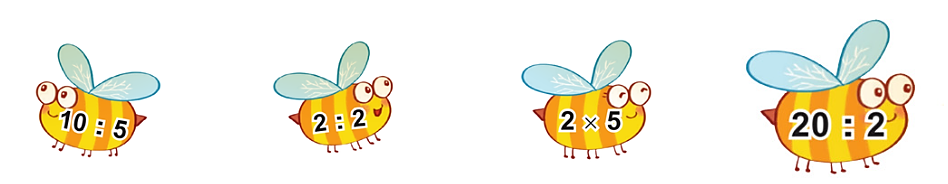 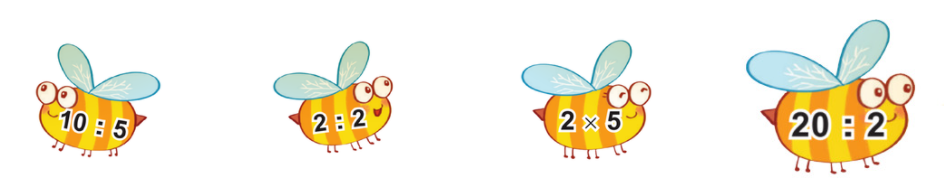 b) Bông hoa nào có nhiều ong đậu nhất?
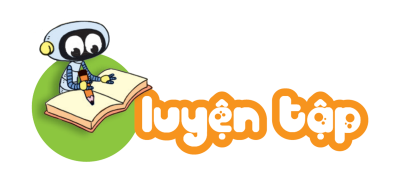 2
?
Số
1
5
5
2
?
?
b)  5  :        =  1
?
?
:  2  =  1
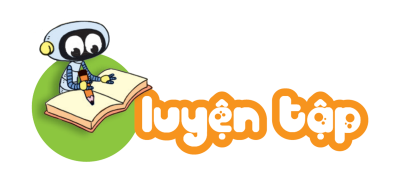 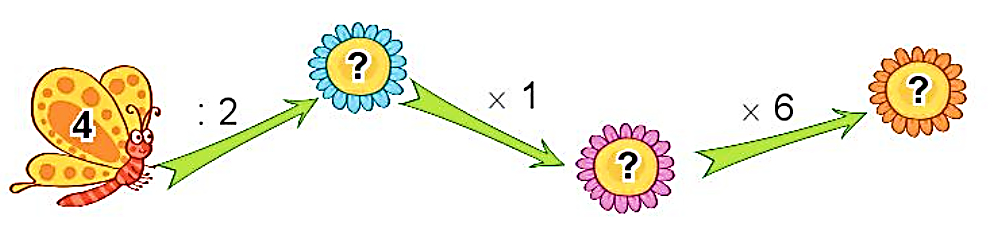 3
?
Số
a)
2
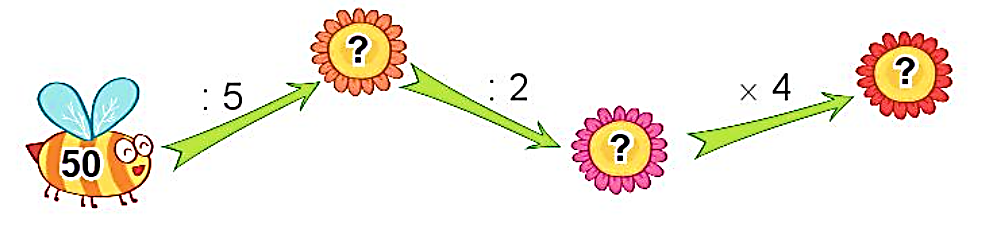 12
b)
2
10
20
5
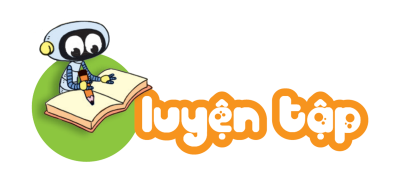 4
>; <; =
?
=
>
8
8
2
<
=
7
8
30
?
?
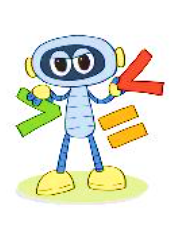 ?
?
35 : 5        40 : 5
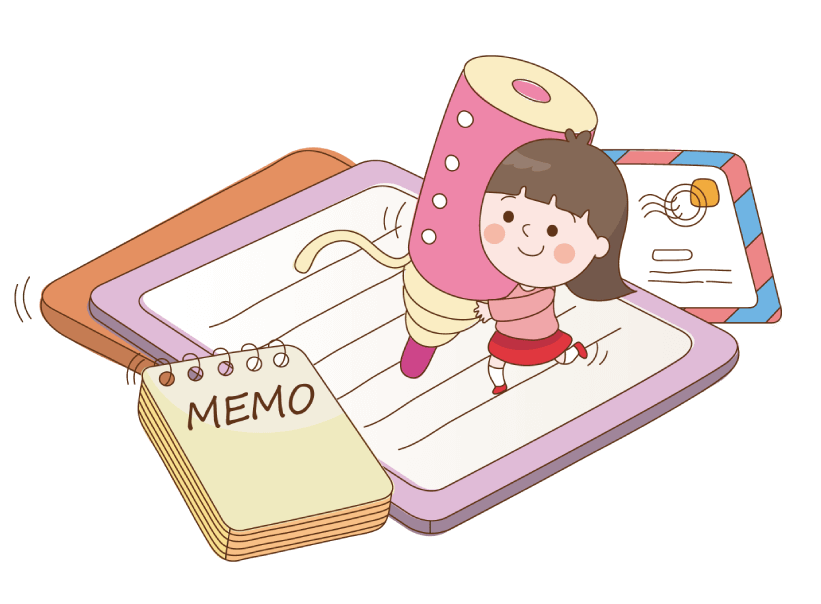 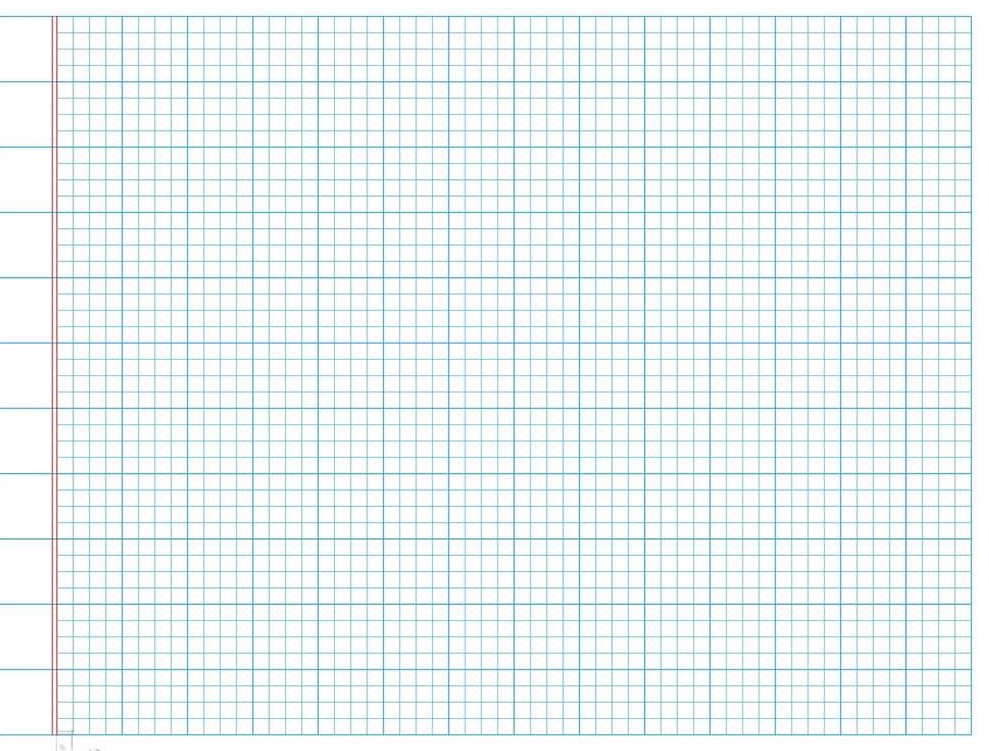 Thứ năm ngày 17 tháng 2 năm 2022
Toán
Vở
Toán
Luyện tập (tr29, 30)
Bài 4:
b)  2 x 4       16 : 2
?
a)  2 x 3       4
?
5 x 6       30
?
35 : 5      40 : 5
?